GEOGRAFIA STORICA DELL’ODIERNO FRIULI VENEZIA GIULIA LM 641La costruzione dell’odierno Friuli Venezia Giulia A.A. 2021-2022
SERGIO ZILLI
Presentazione n. 10b

Dei danni e dei segni
Faro della Vittoria, Trieste; 
Cippo in memoria di Filippo Corridoni, Sagrado
Rifugio sul Monte Nero
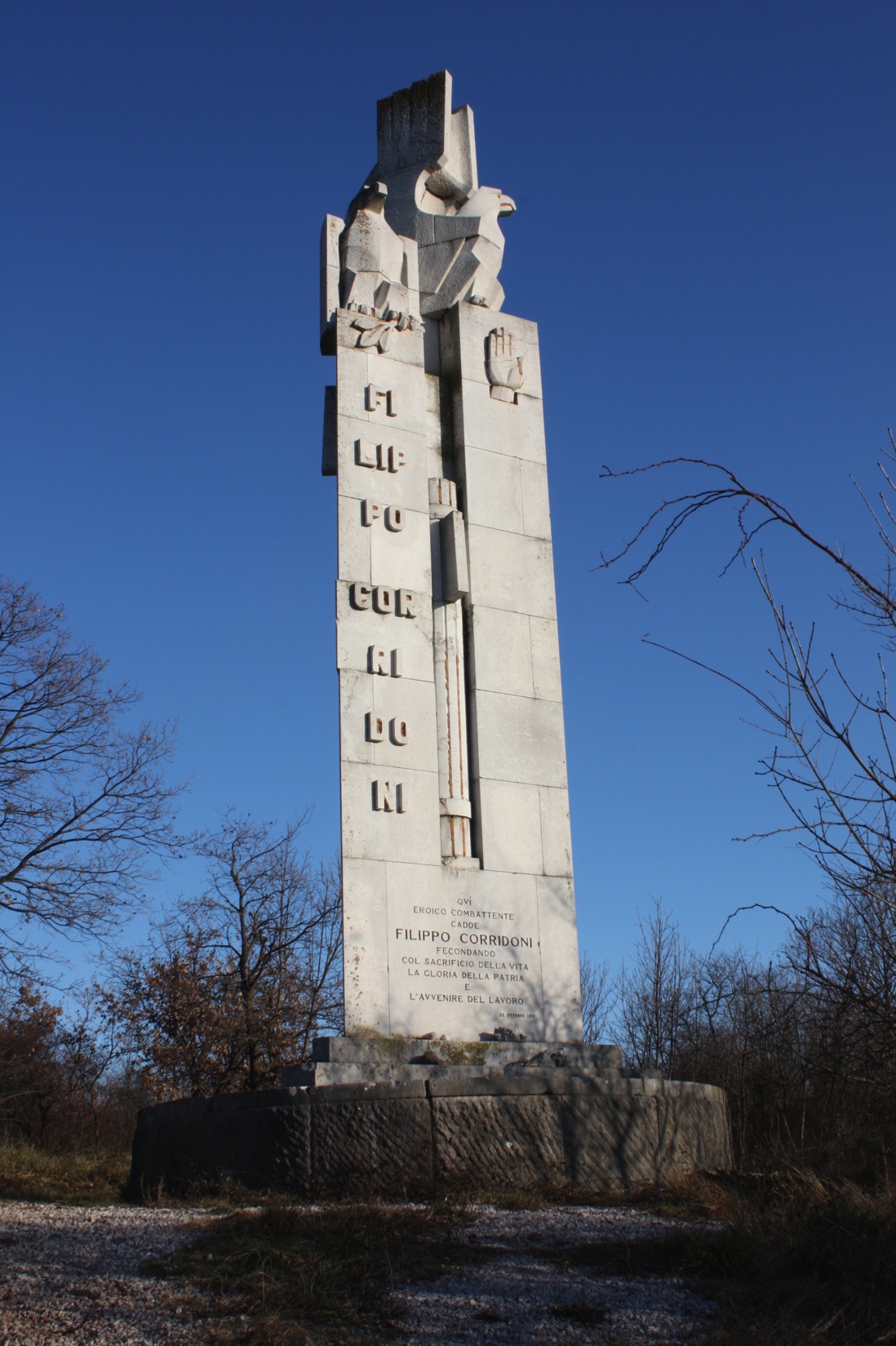 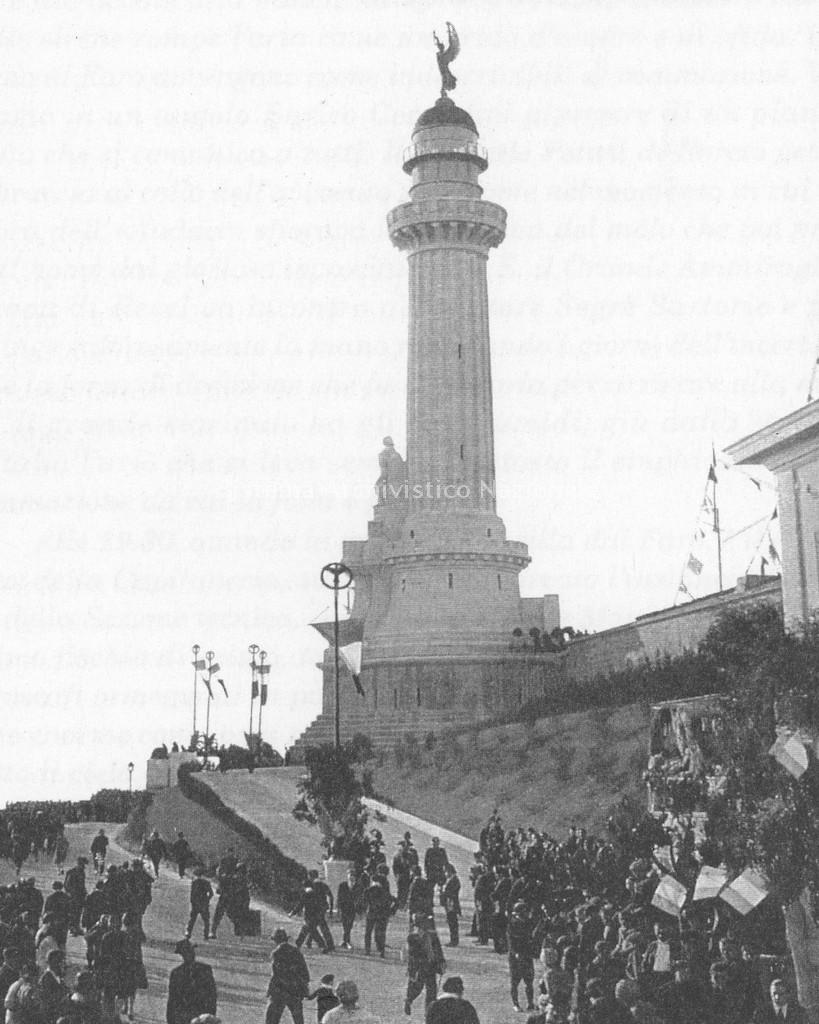 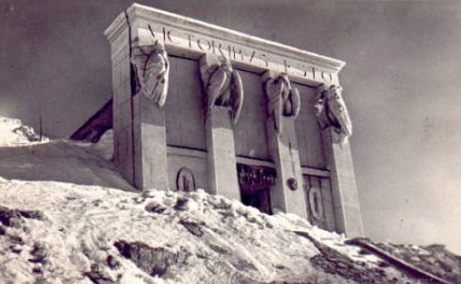 I grandi cimiteri: Caporetto, Oslavia
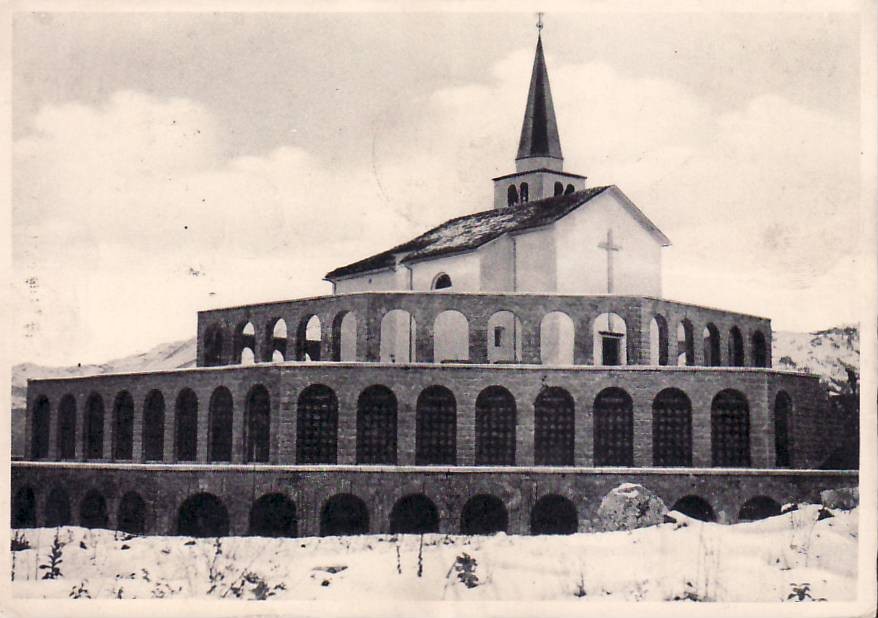 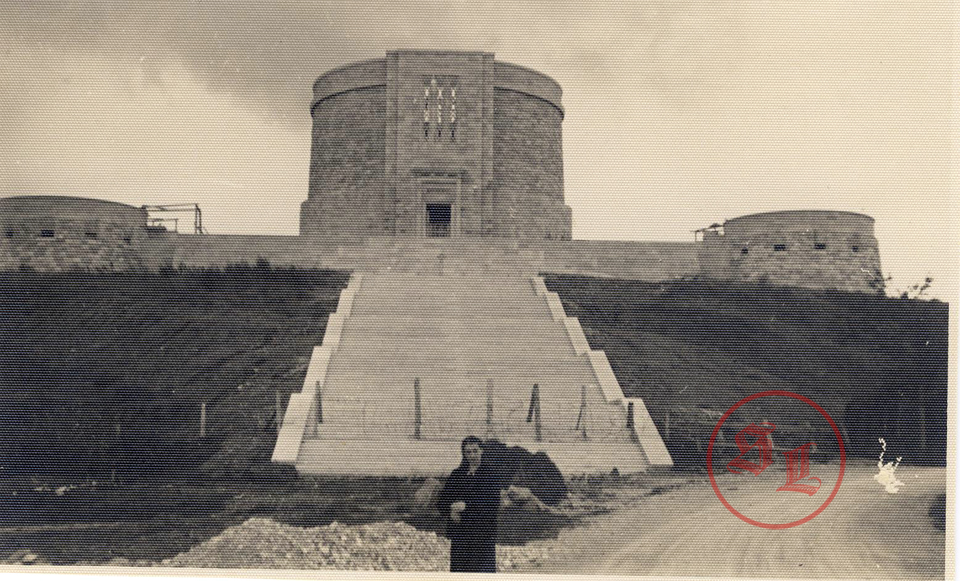 Il cimitero monumentale e il sacrario di Redipuglia
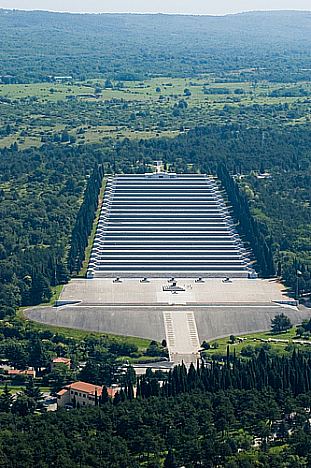 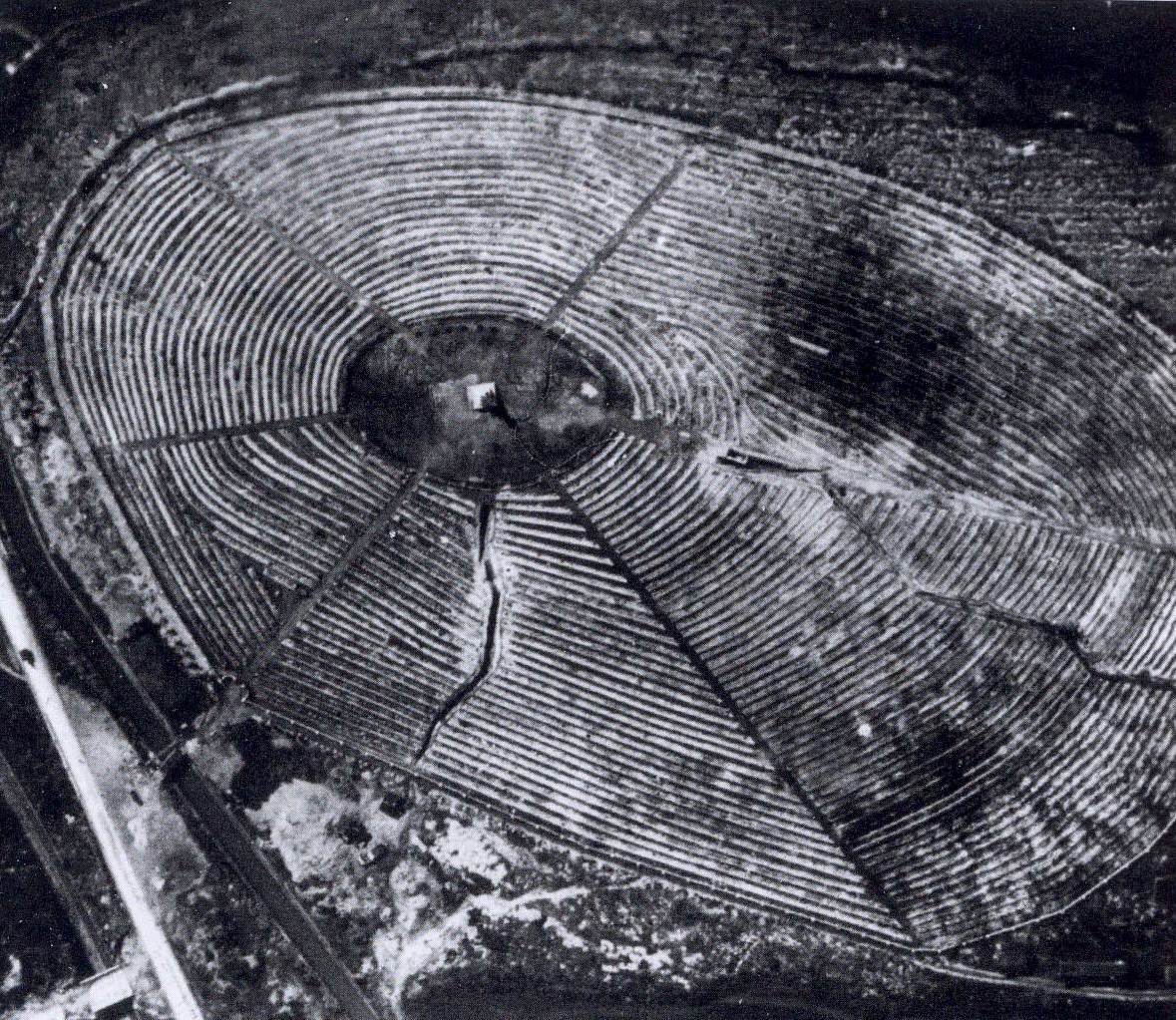 Altri segni
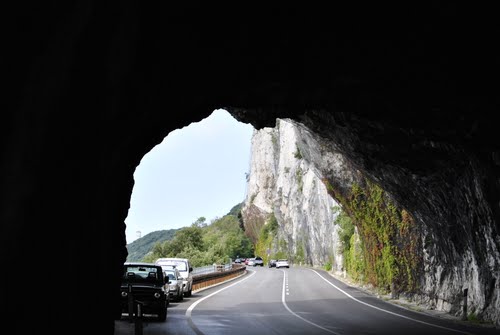 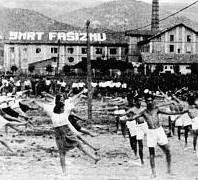 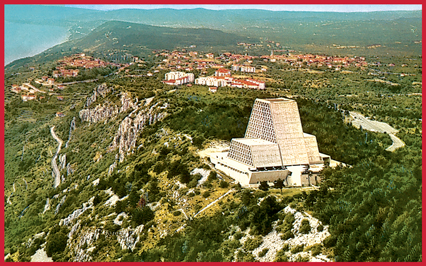 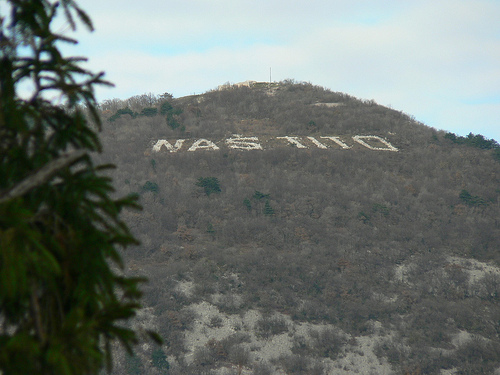 I nuovi segni
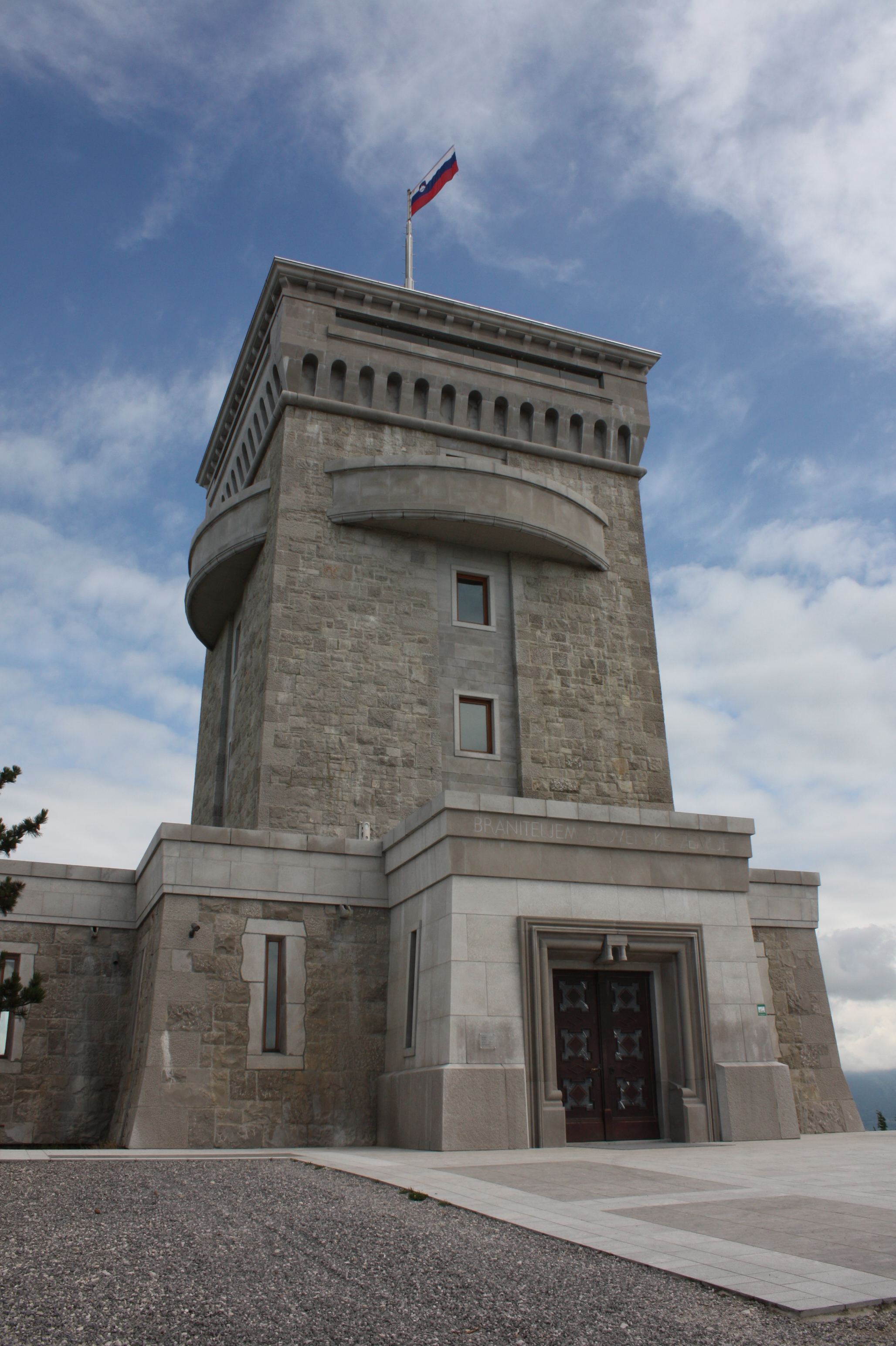 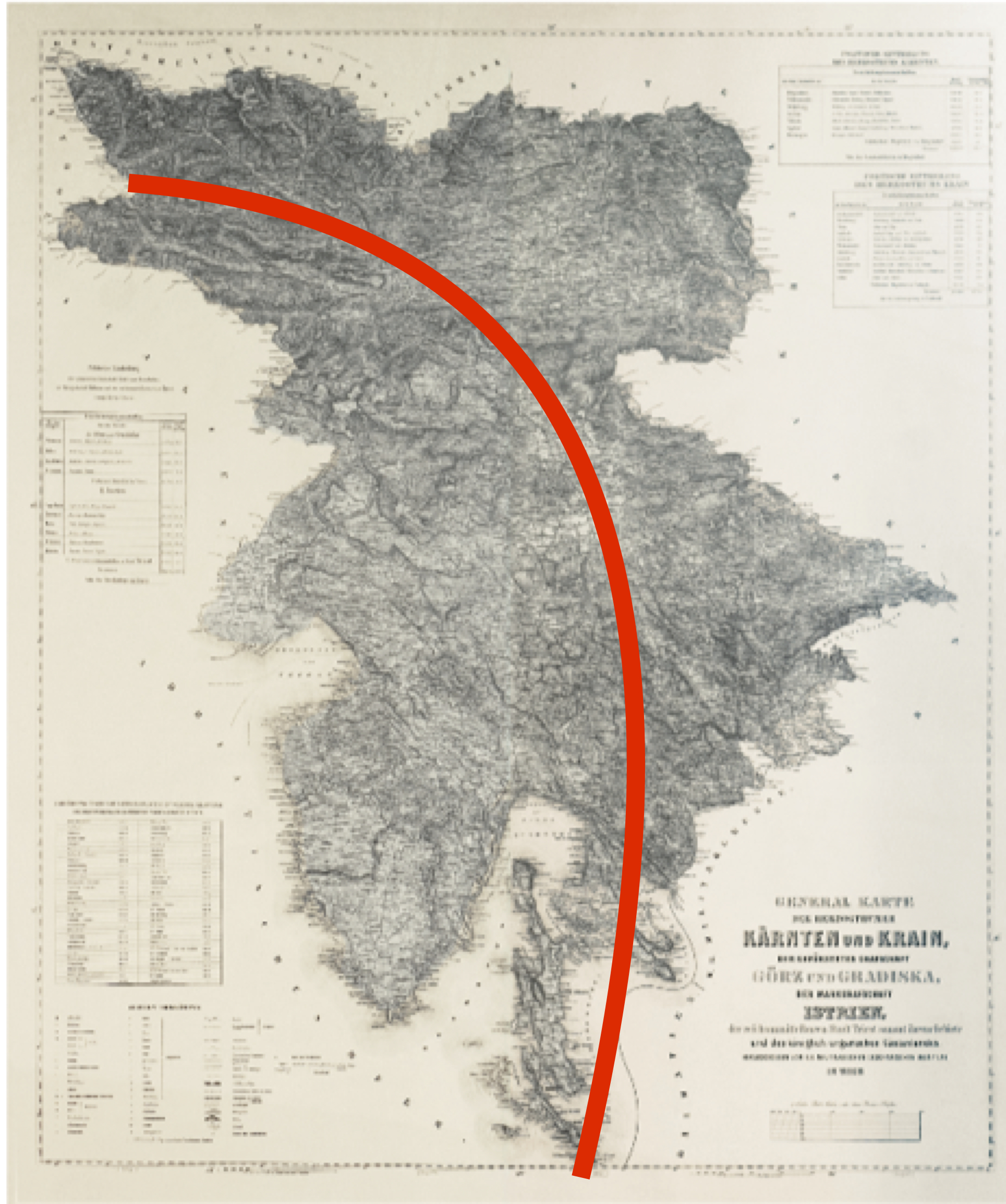 Il bottino di guerra
1919-1922
Trattato di RapalloNovembre 1920
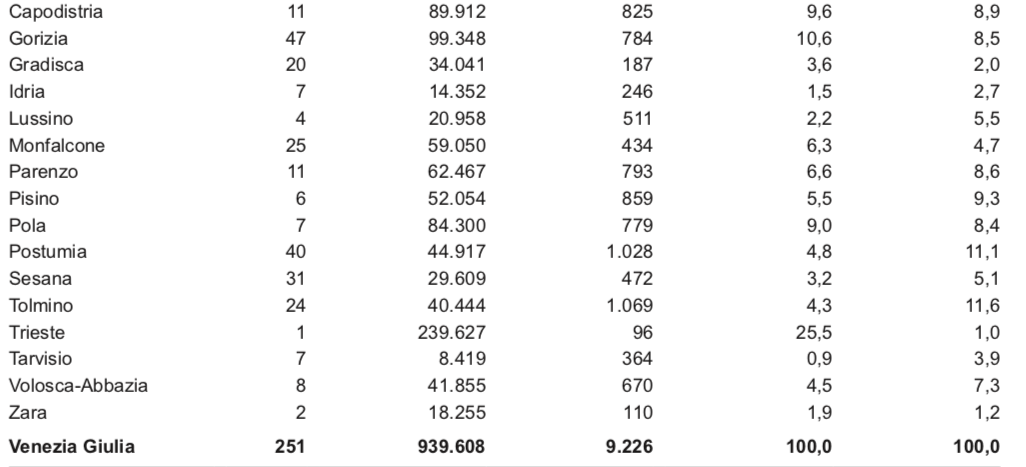 Popolazione al censimento 1921
Comuni annessi oggi FVG
Politiche 1919
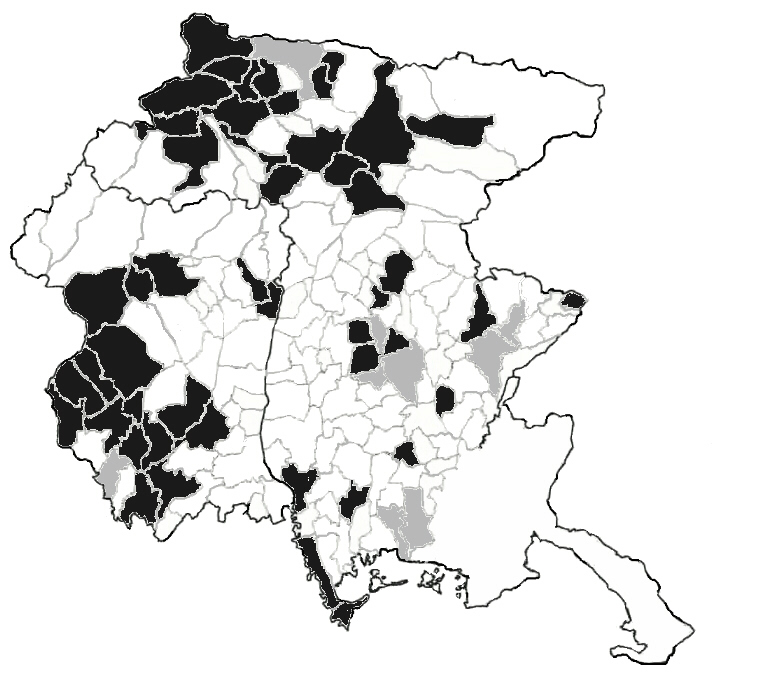 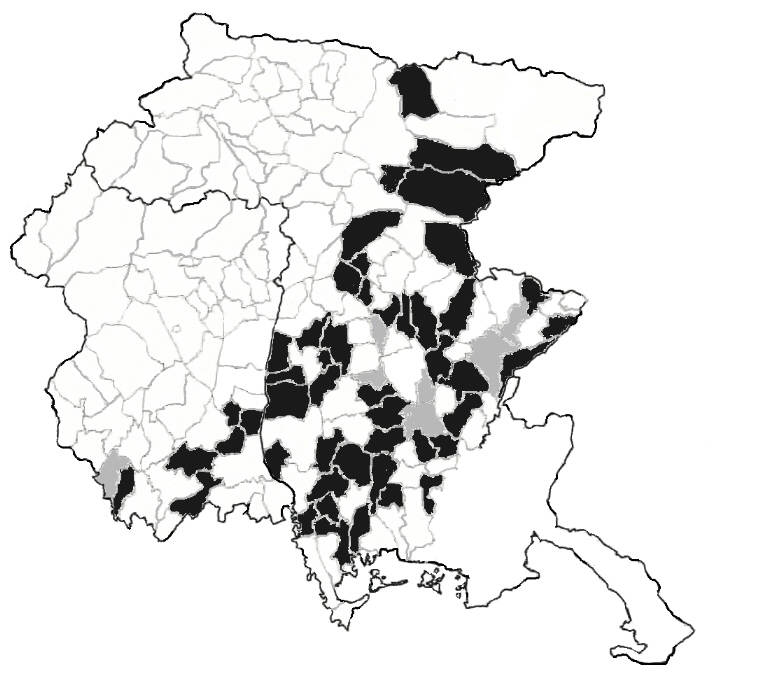 Liberali				           			Popolari							Socialisti
Amministrative (provinciali) Friuli 1920
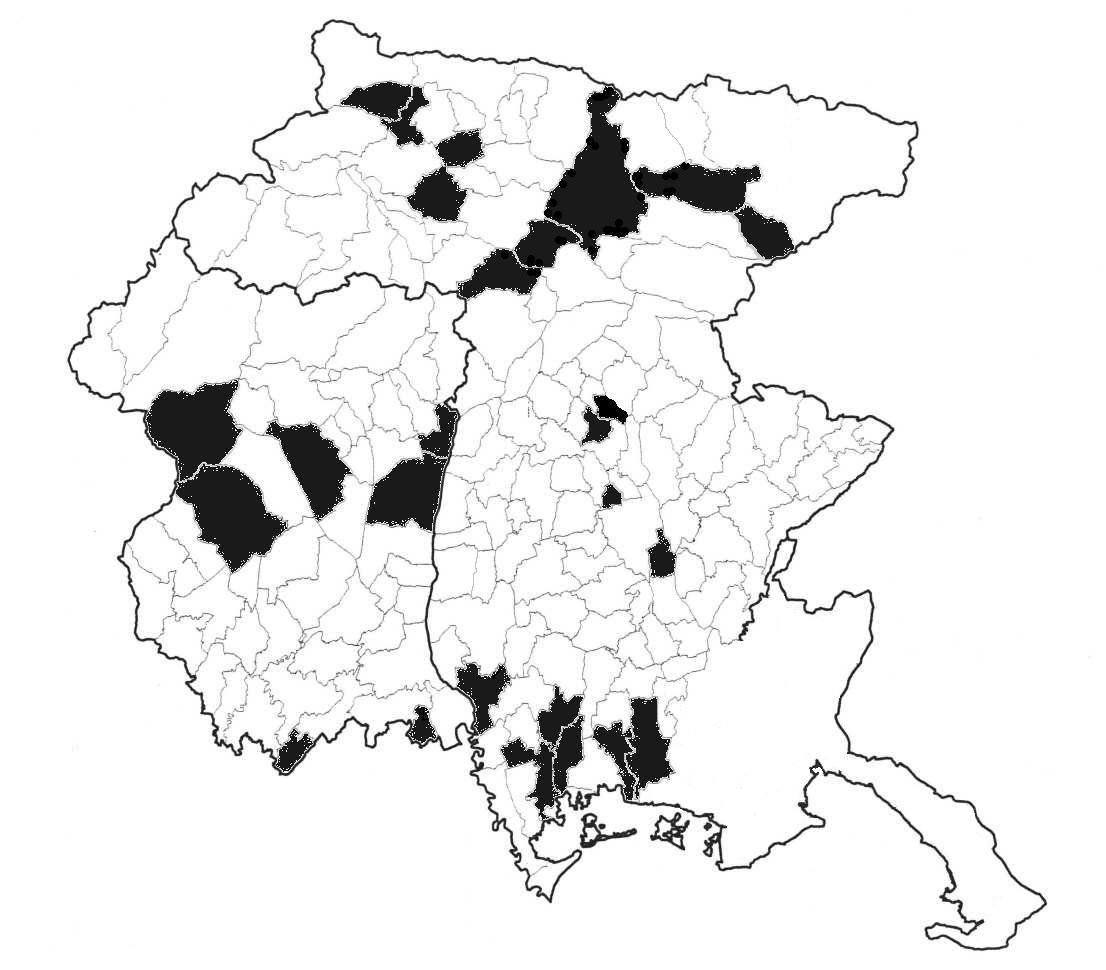 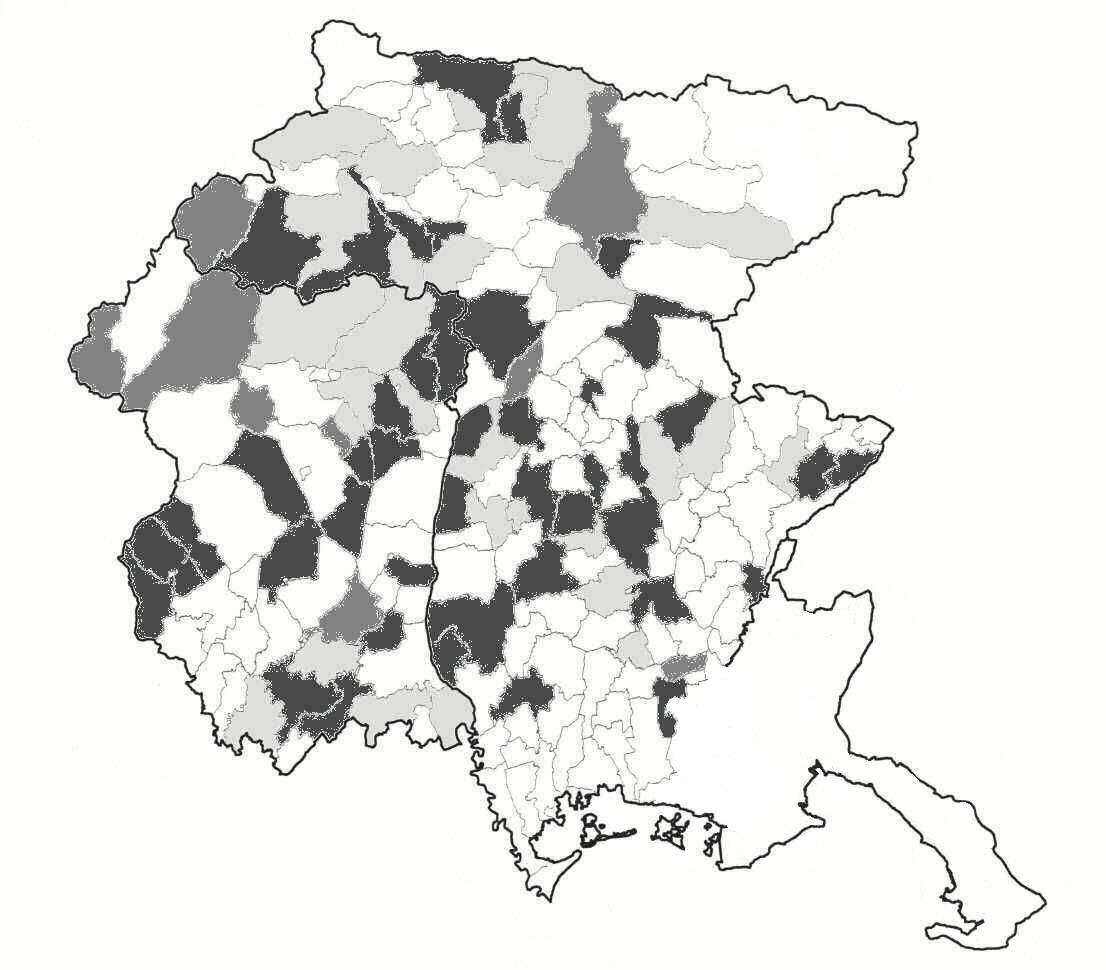 Blocco liberale			   			        Popolari			  		Socialisti
Politiche 1921
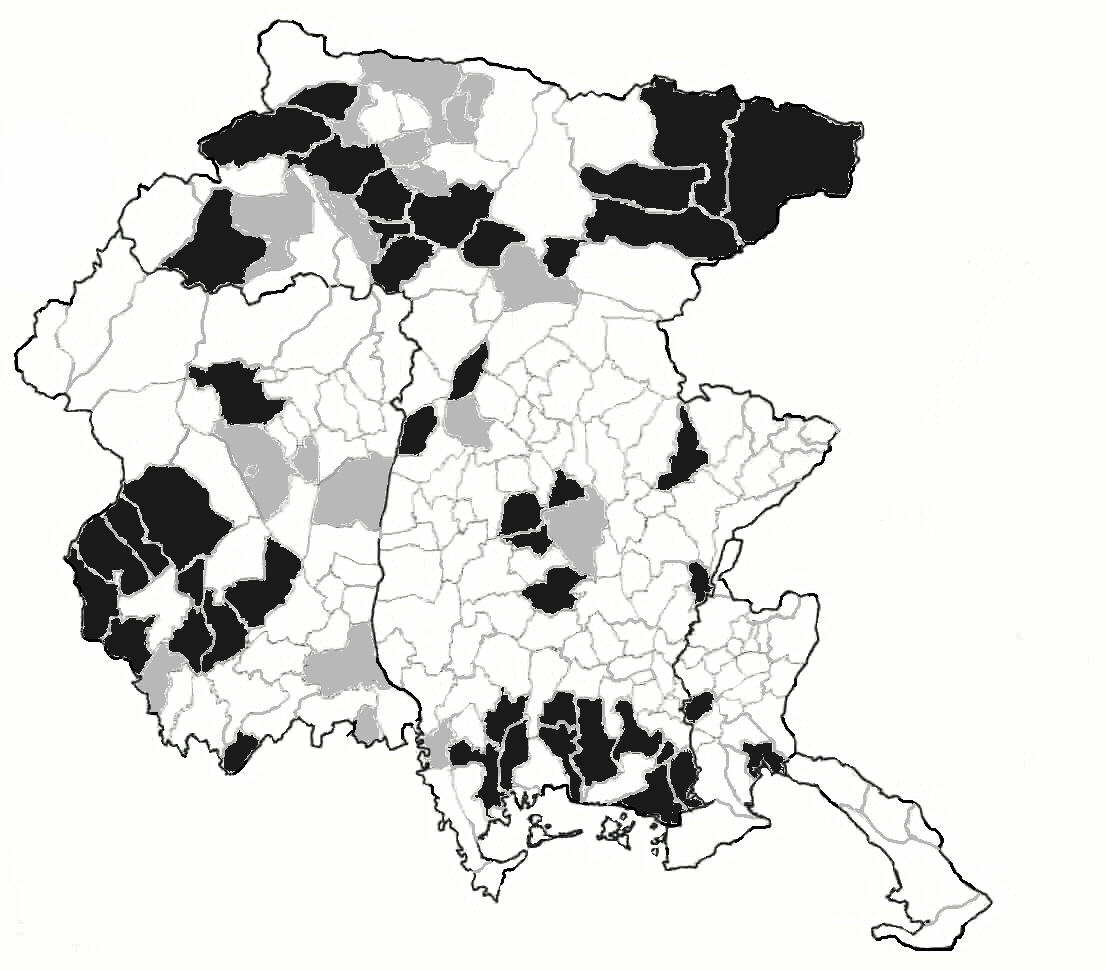 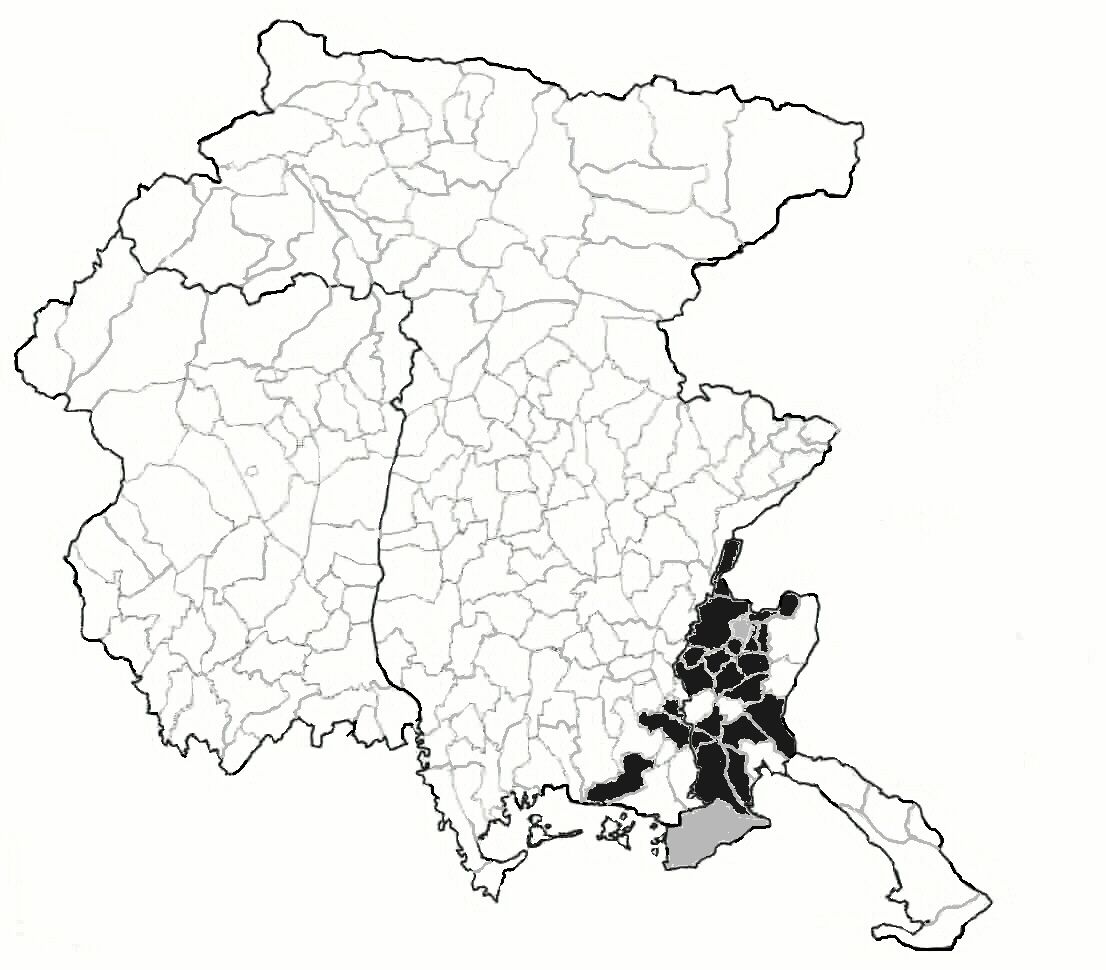 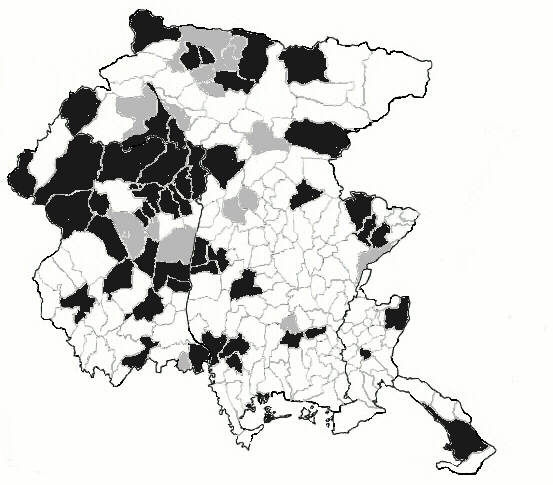 Popolari							  Socialisti				Blocco nazionale				Comunisti
Politiche 1921 (comuni annessi)
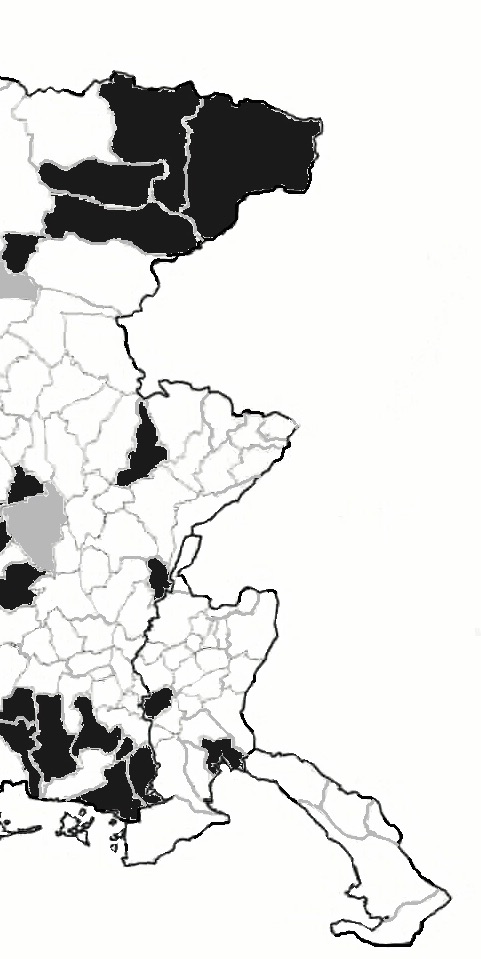 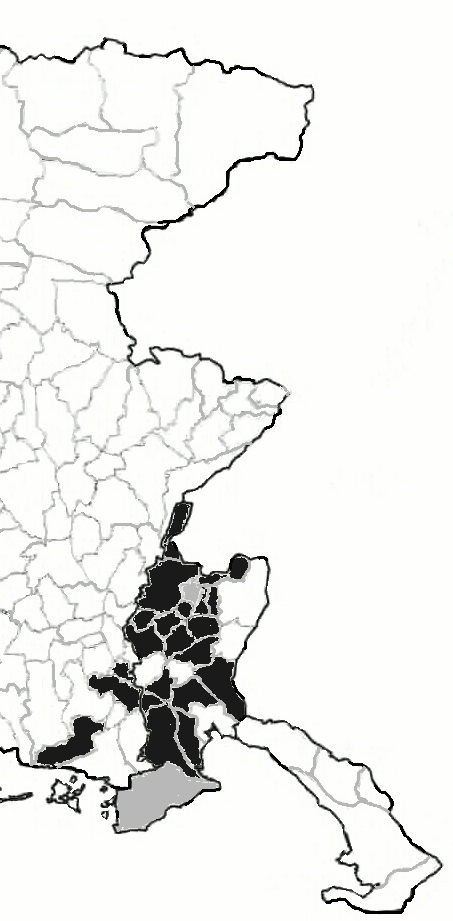 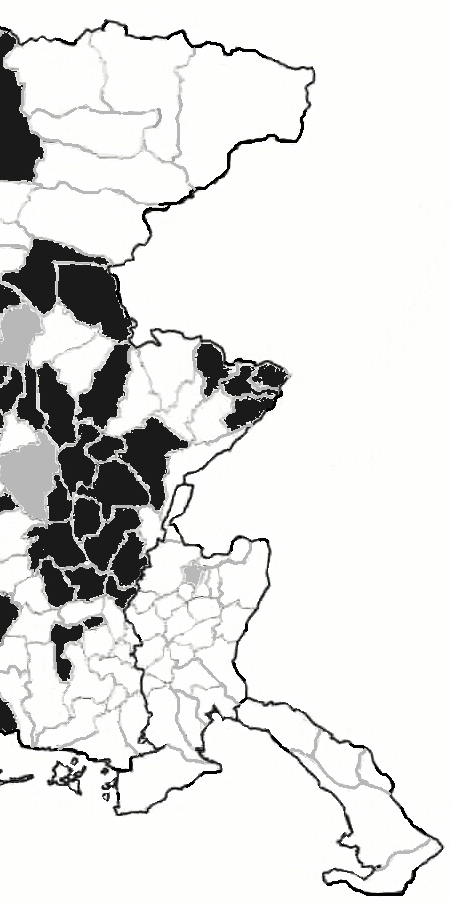 comunisti
popolari
blocco
socialisti